Nathan McStay
University of Cambridge
nm646@cam.ac.uk
Work done in collaboration with Dr R. A. Reid-Edwards
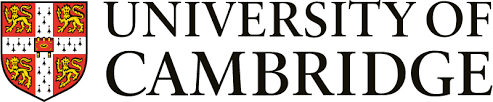 Introduction: String theory on curved spacetime
Introduction (1/4)
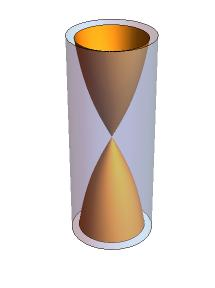 Introduction (2/4)
Introduction (3/4)
Introduction (4/4)
Plan for the rest of the talk (1/2)
Plan for the rest of the talk (2/2)
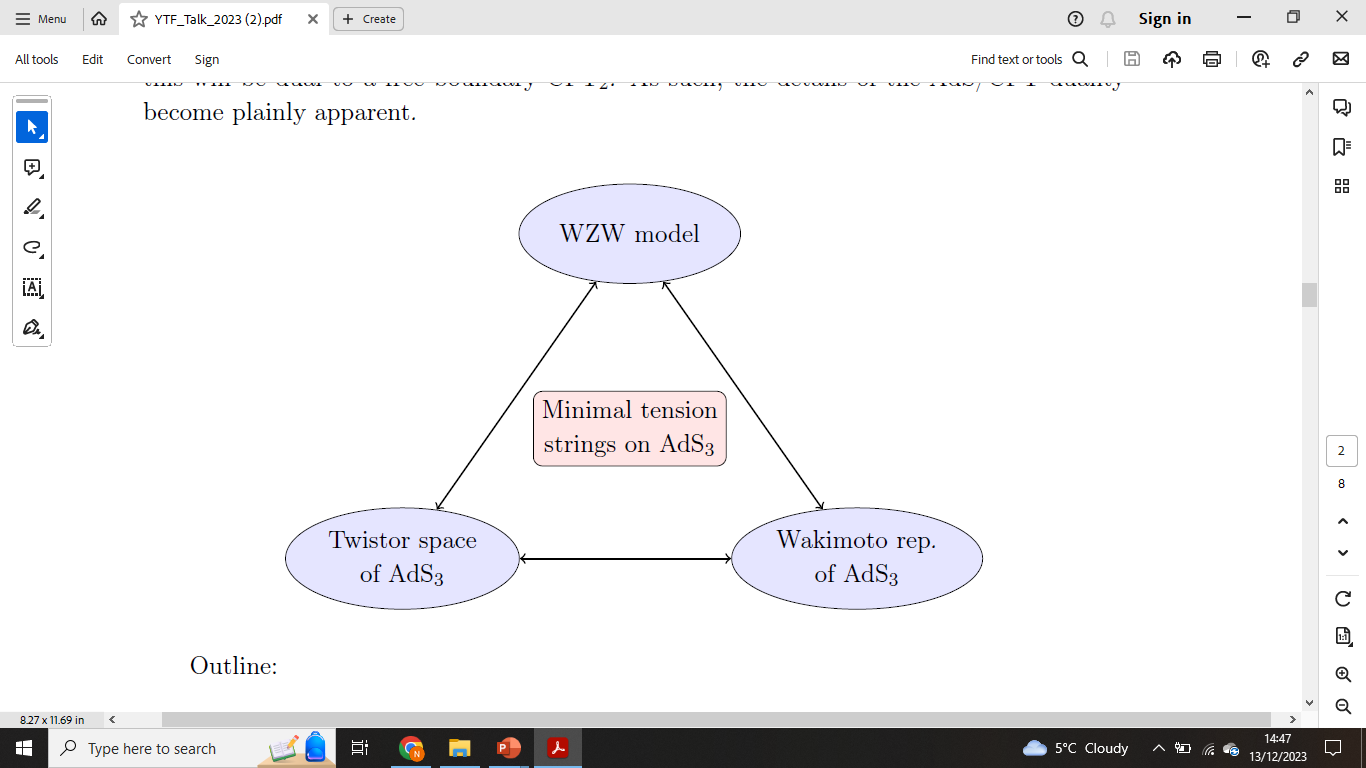 We’ll discuss these two!
The WZW model
The WZW model (1/4)
The WZW model (2/4)
The WZW model (3/4)
The WZW model (4/4)
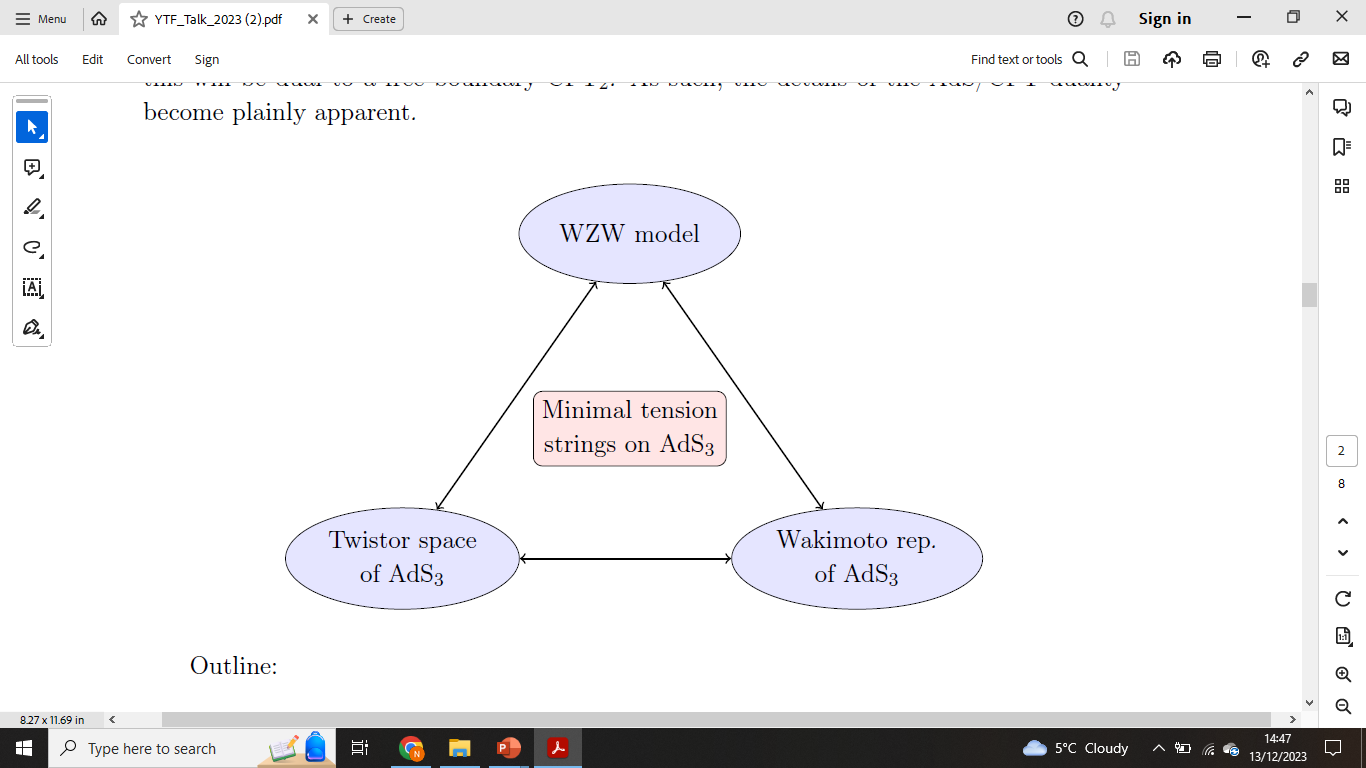 Outlook
Summary
Topics to discuss
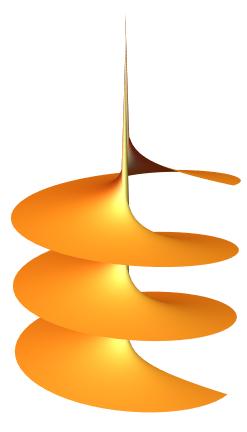 If you are interested, I’d love to chat more about:
How we can prove this example of AdS/CFT through covering maps.
How we uncover a global radial translation symmetry, explaining why the degrees of freedom live at the boundary.
Alternative perspectives on the spacetime geometry not discussed today and how they are connected.
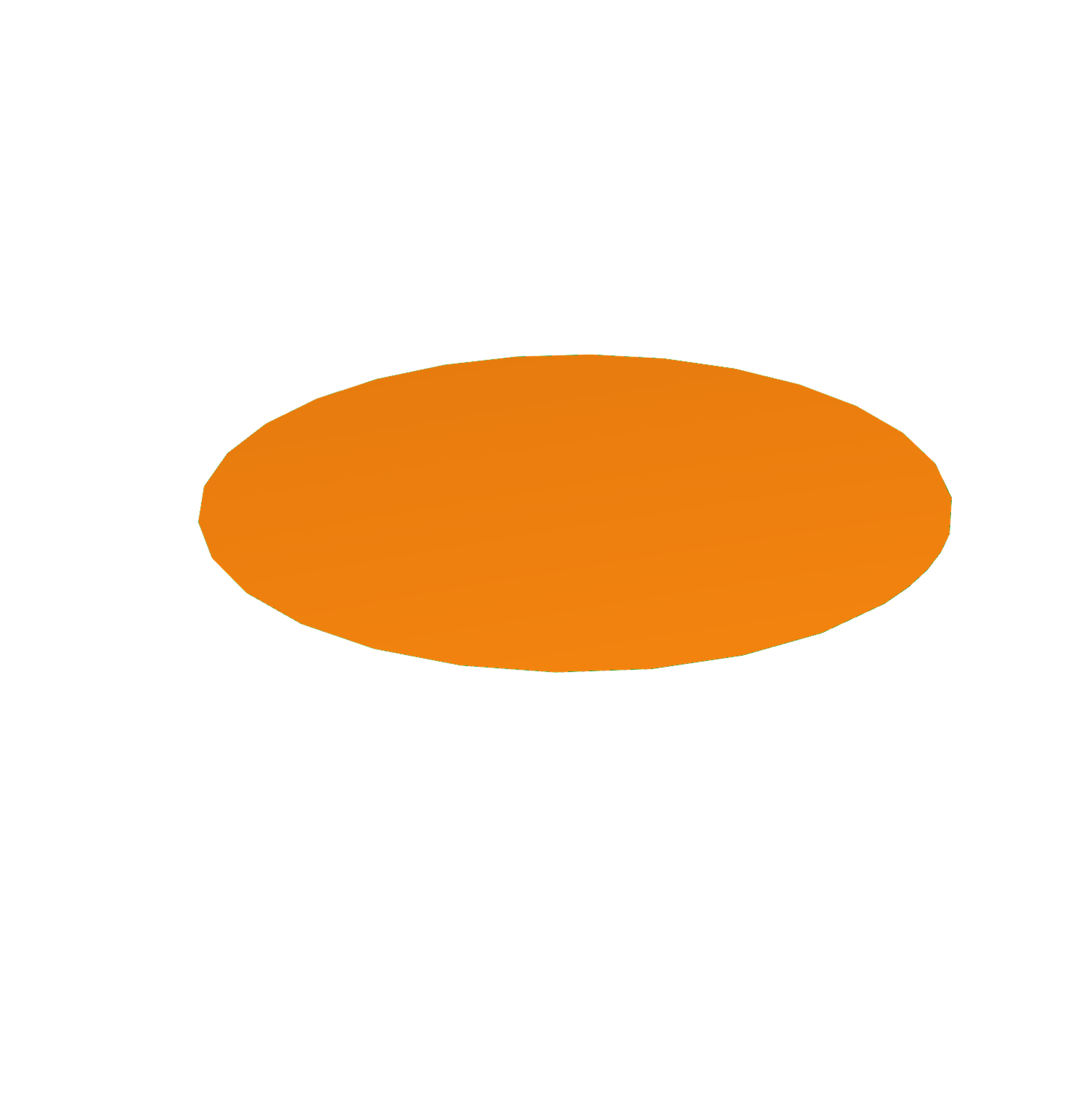 A sketch of a covering map.
Thank you!
Questions?
2306.16280
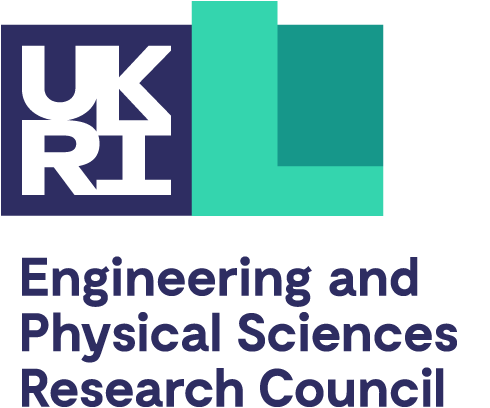 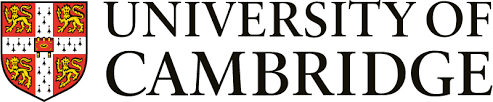